PALLIATIVE CARE
WINNIE BARAWA
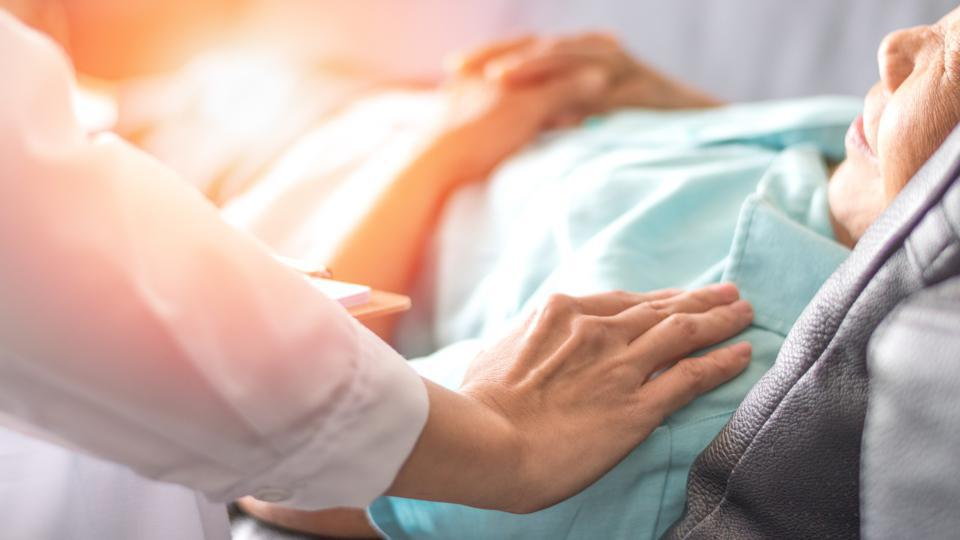 10/18/2021
WINNIE BARAWA
1
OBJECTIVES
Concept of palliative care in provision of care- Definitions, principles, approaches used in palliative care, pillars of palliative care.
Assess and manage a patient suffering from chronic /terminal illness (Holistic assessment)- pain and system assessment tools, care of patients suffering from chronic and terminal illness, Principles and care.
Provide support to families of palliative care patients at the end of life (End of life care) – Death process and management, care of the dying patient, last offices stages of grief and bereavement care
Provide care to patients with cancer (Oncology nursing) –Role of the nurse in cancer treatment modalities (chemotherapy, surgery and radiotherapy), nutritional support in cancer, hospice care.
10/18/2021
WINNIE BARAWA
2
ONCOLOGY NURSING
Uncontrolled growth of malignant cells
A result of repeated carcinogenic irritation causing Increased rates of cell division.
Proliferation of abnormal cells leads to hyperplasia, dysplasia or carcinoma in situ
10/18/2021
WINNIE BARAWA
3
10/18/2021
WINNIE BARAWA
4
10/18/2021
WINNIE BARAWA
5
10/18/2021
WINNIE BARAWA
6
Invasion and metastasis
Lymphatic spread – tumor emboli enter the lymph channels by way of interstitial fluid
Hematognous spread – spread through blood stream
Direct spread
10/18/2021
WINNIE BARAWA
7
Risk Factors/causes/etiology
Viruses and bacteria - HPV
Physical agents - sunlight
Chemical agents – tobacco
Radiation Exposure
Smoking
Age of smoking onset
Amount smoked 
Gender
Product smoked 
Depth of inhalation
10/18/2021
WINNIE BARAWA
8
Hormonal factors – postmenopausal estrogen and progestin
Genetic factors
Heredity
Dietary factors
Environmental/ Occupational Exposure
Asbestos
Radon
Passive smoke
10/18/2021
WINNIE BARAWA
9
Cancer grading
Grade X/0 - Cancer cant be determined
Grade I- cells differ slightly from normal cells and are well differentiated (Mild dysplasia)
Grade II – Cells are abnormal and are moderately differentiated (moderate dysplasia)
Grade III- Cells are very abnormal ad are poorly differentiated (severe dysplasia)
Grade IV- Cells are immature (anaplasia) and undifferentiated. Cell of origin is difficult to determine.
10/18/2021
WINNIE BARAWA
10
Cancer staging
T
The extent of primary tumor
N
The absence or presence of regional lymph nodes metastasis
M
Absence or presence of distant metastasis
10/18/2021
WINNIE BARAWA
11
10/18/2021
WINNIE BARAWA
12
10/18/2021
WINNIE BARAWA
13
10/18/2021
WINNIE BARAWA
14
10/18/2021
WINNIE BARAWA
15
10/18/2021
WINNIE BARAWA
16
Cancer screening
Biopsy – Needle, Incisional, Excisional, Staging
Mammography
Papanicolaou’s (PAP) Test
Stool for occult blood
Sigmoidoscopy
Colonoscopy
Skin Inspection
Tumor markers- oncofecal antigens, hormones, isoenzymes, Tissue specific antigens (PSA)
10/18/2021
WINNIE BARAWA
17
Cancer Management
Radiation therapy
Internal radiation therapy (Brachytherapy)
External radiation therapy (Teletherapy)
Chemotherapy
IV, Oral, Intrathecal, Topical, Intraarterial, Intracavity, Intravesical
Side effects
Alopecia, immune/bone marrow suppression (Leucopenia), stomatitis, 
Surgery
10/18/2021
WINNIE BARAWA
18
QUESTIONS ?
END
10/18/2021
WINNIE BARAWA
19